Wel come
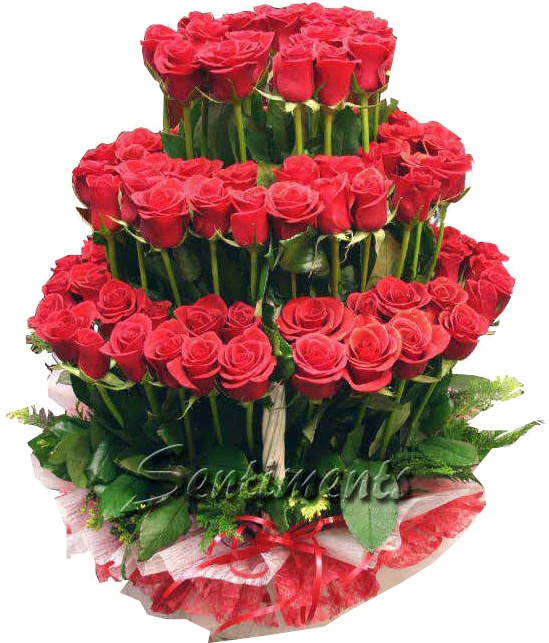 Easy To Learn
	powered by saju sir
Introduction
Md. Rabiul Mowla
M.B.A
Assistant Teacher
Govt. Primary School
Easy To Learn
	powered by saju sir
e„‡Ëi †ÿÎdj wbY©‡qi A¨vjMwi`g I †d¬vPvU©
‡døvPvU©
A¨vjMwi`g
Start
avc-1:  KvR ïiæ|
avc-2:  e¨vmva© r Gi gvb MÖnY Kwi|
Input r
avc-3: area = 3.1416*r*r  m~Î cÖ‡qvM K‡i †ÿÎdj wbY©q Kwi|
Area = 3.1416*r*r
avc-4: djvdj cÖ`k©b Kwi|
avc-5: KvR †kl|
Print area
End
Easy To Learn
	powered by saju sir
Thank you for watching.
Easy To Learn
	powered by saju sir
If you want to get more class please Subscribe the channel
Easy To Learn
	powered by saju sir